Jarvis Facebook Ads
Instructions
Topic: Affordability
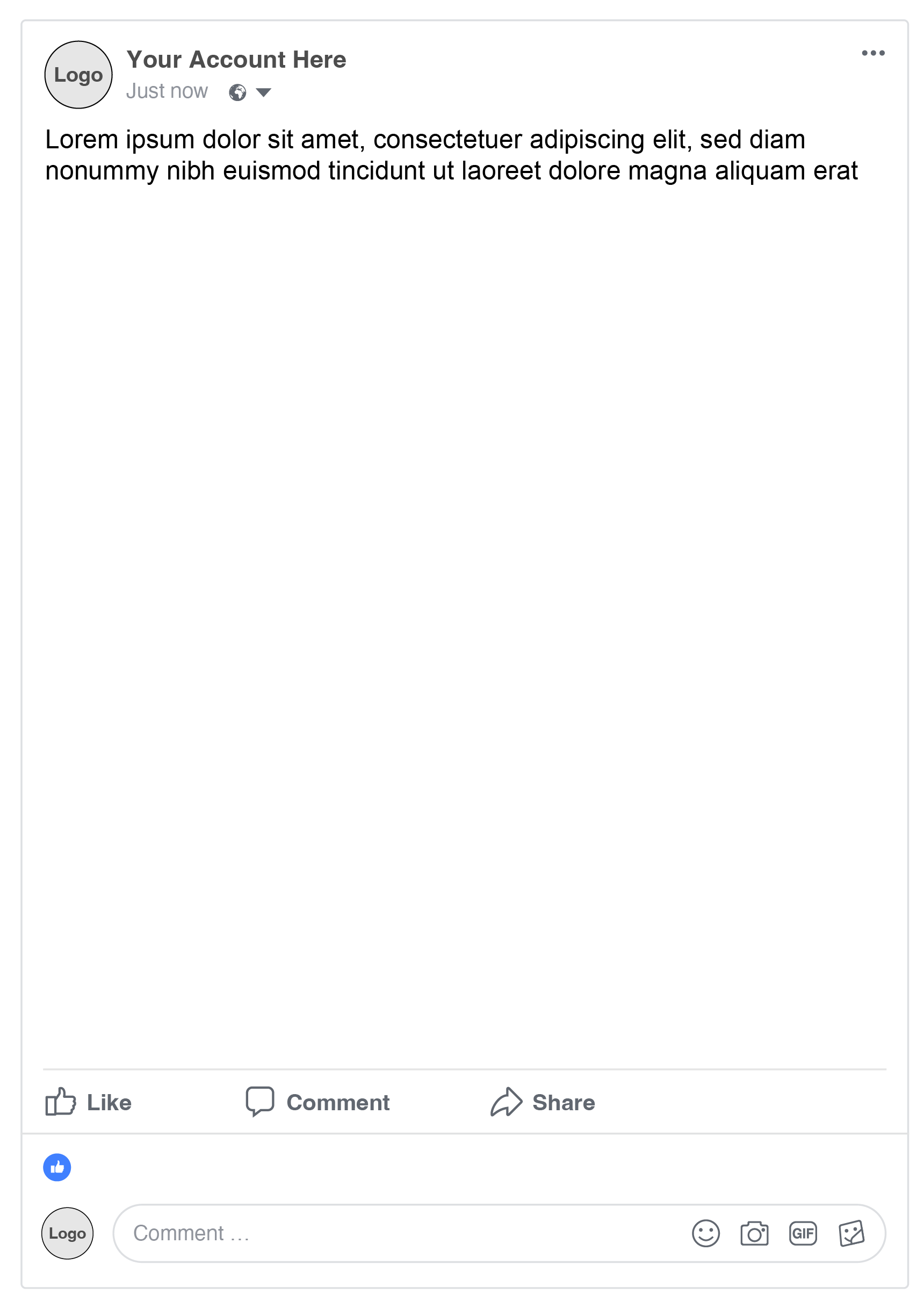 Post copy: 
Looking for affordable health coverage? Check out Individual & Family ACA Marketplace Plans from UnitedHealthcare. [Plans now available in [state]].
CTA options: 
Contact us
Contact me to learn more
Download this image with the headline: 
More choices for affordable ACA plans 
from the options on the drop down on Jarvis. Upload the image to your Facebook account and copy and paste the post copy (at right). Please ensure it is the exact post copy listed here.
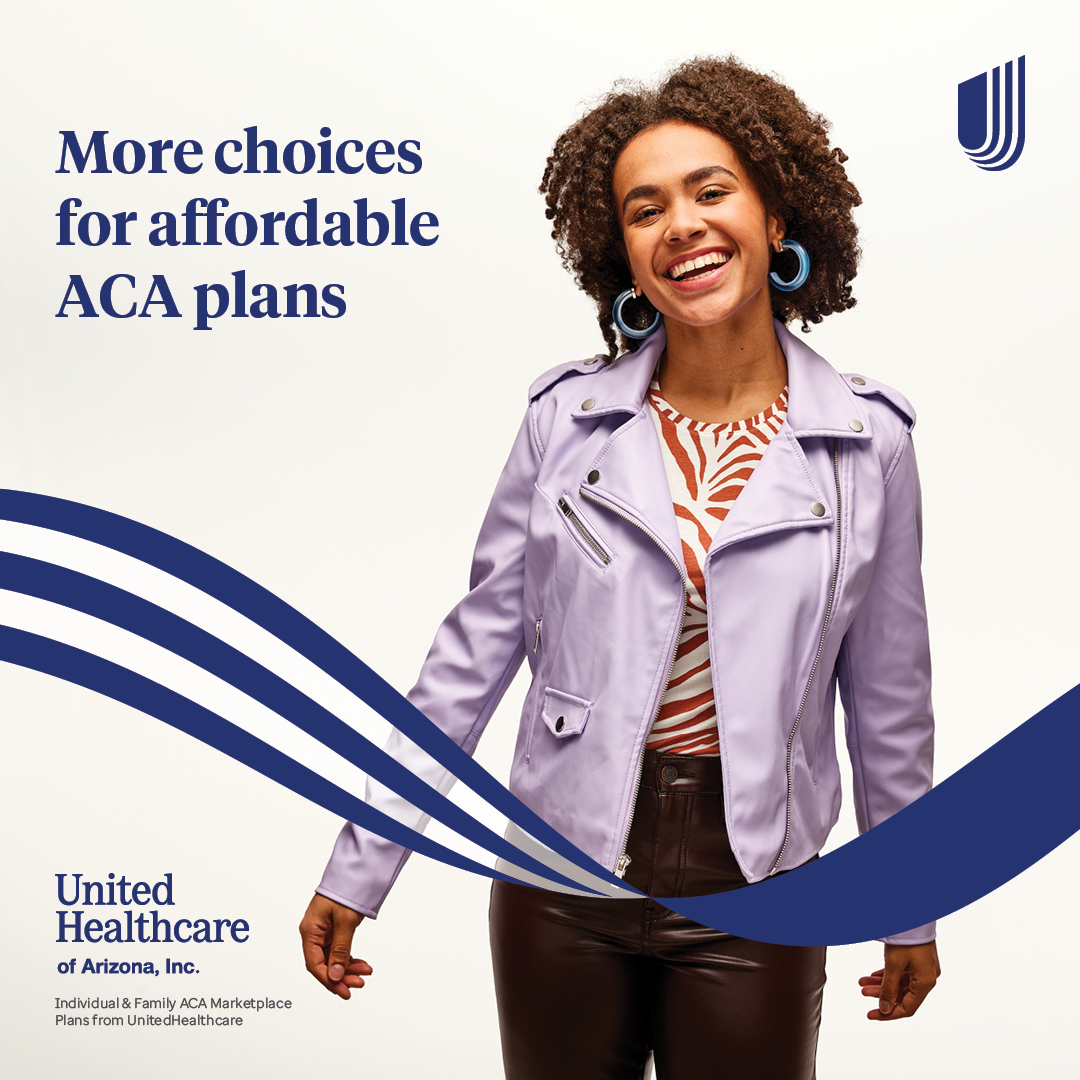 2
Topic: Affordability
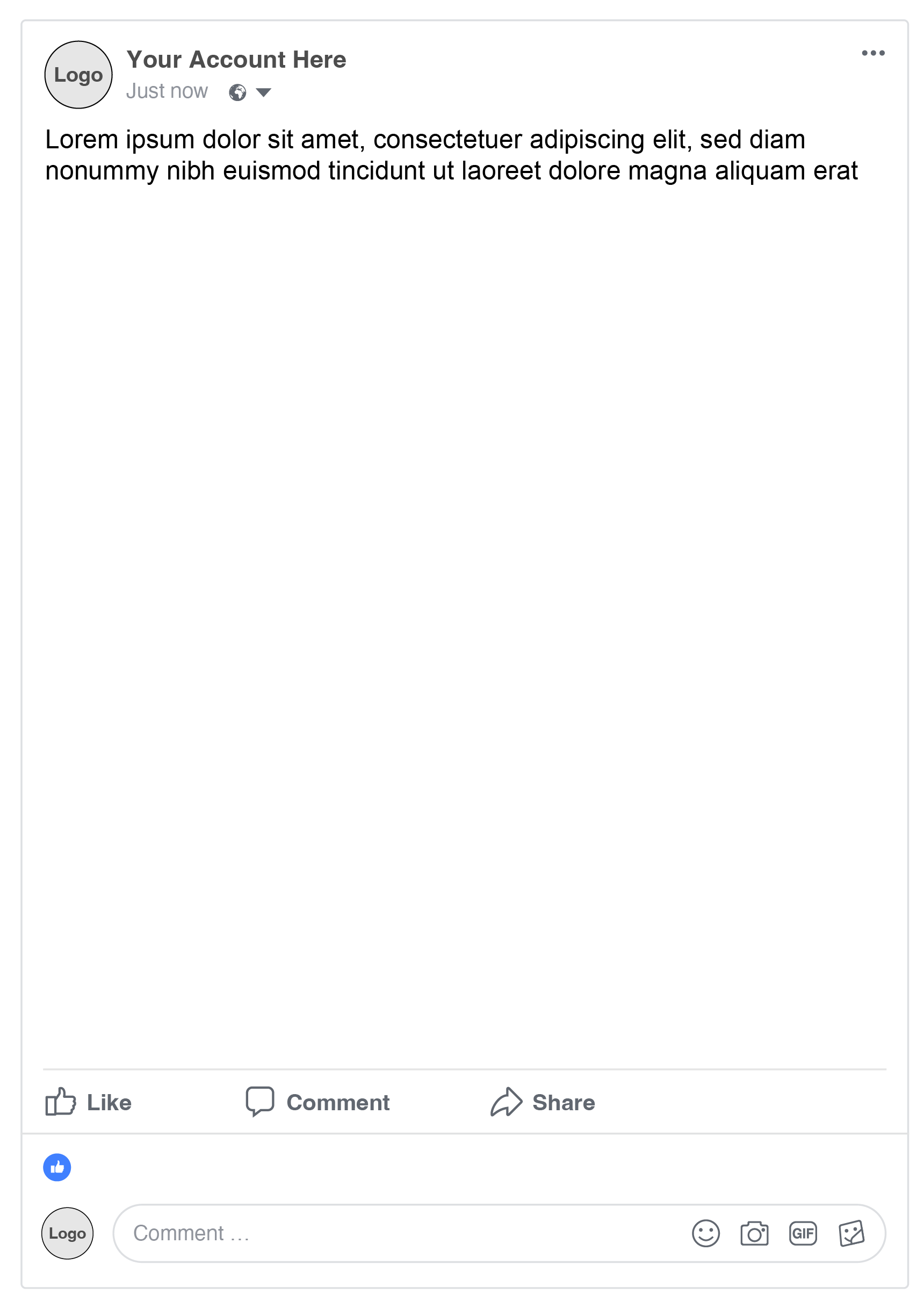 Download this image with the headline: 
Health coverage for less  
from the options on the drop down on Jarvis. Upload the image to your Facebook account and copy and paste the post copy (at right). Please ensure it is the exact post copy listed here.
Post copy: 
Get low-cost health insurance  with an Individual & Family ACA Marketplace Plan from UnitedHealthcare.
CTA options: 
Contact us
Contact me to learn more
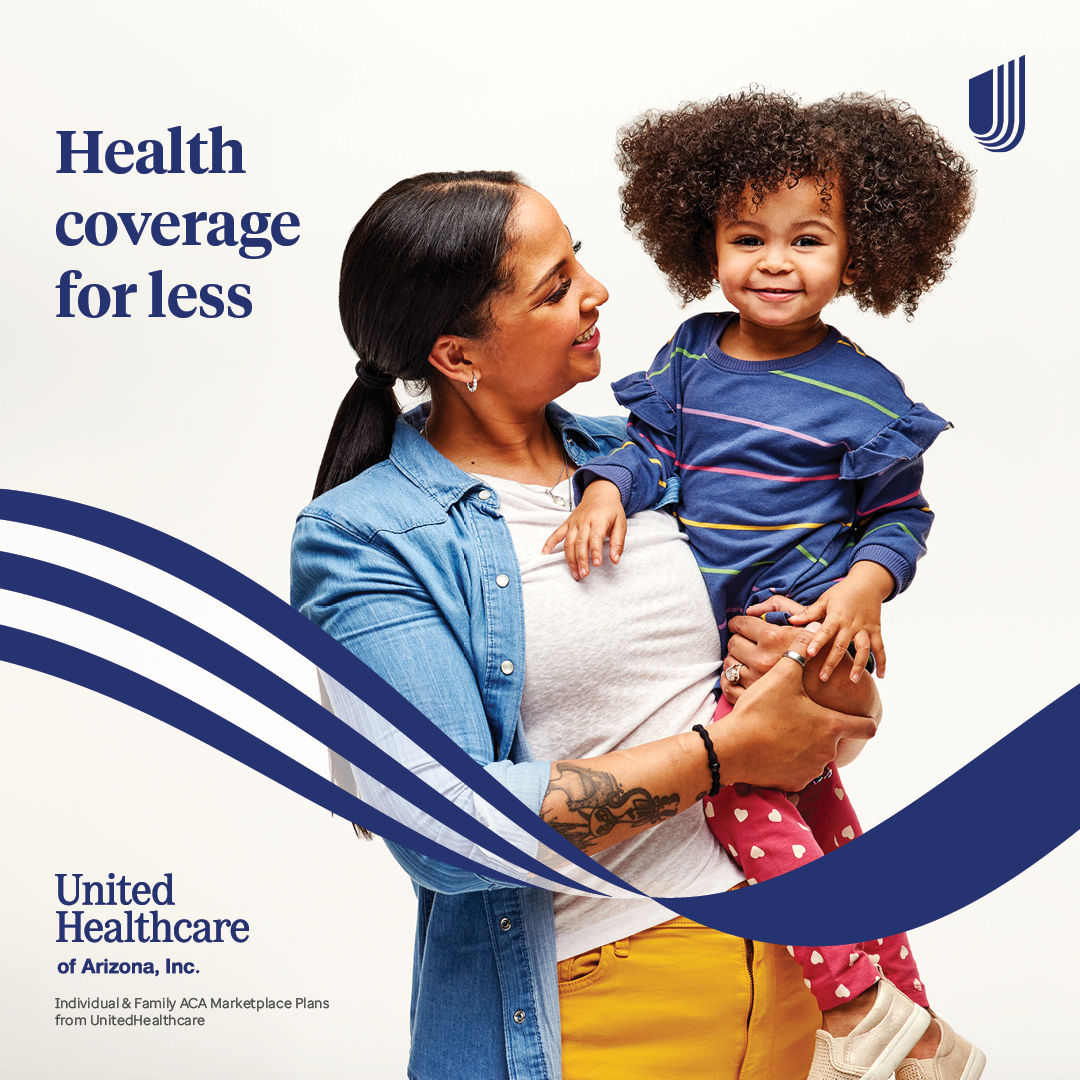 3
Topic: Affordability
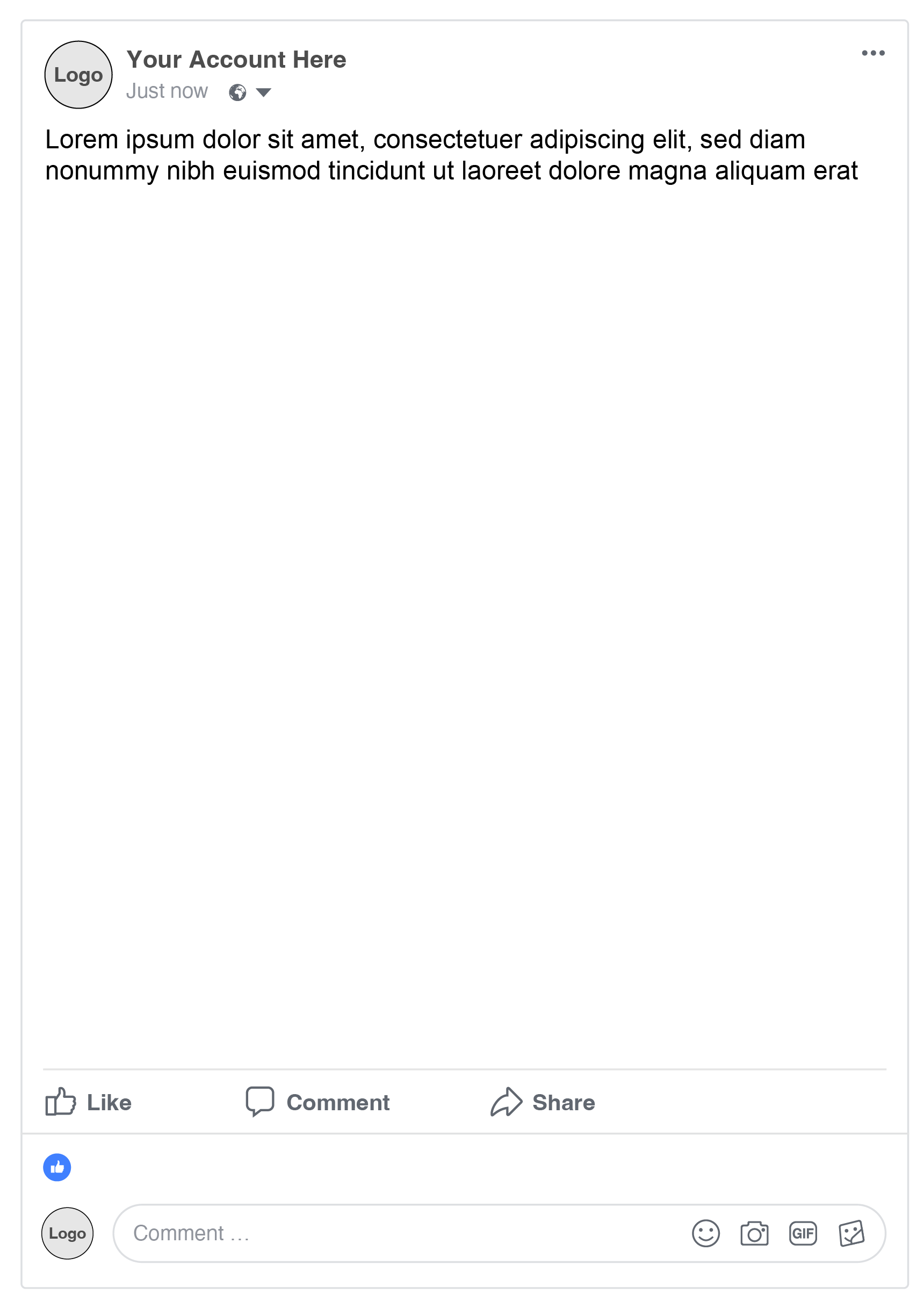 Download this image with the headline: 
Low-cost prescriptions  
from the options on the drop down on Jarvis. Upload the image to your Facebook account and copy and paste the post copy (at right). Please ensure it is the exact post copy listed here.
Post copy: 
Get low-cost prescriptions with an Individual & Family ACA Marketplace Plan from UnitedHealthcare now in [state].
CTA options: 
Contact us
Contact me to learn more
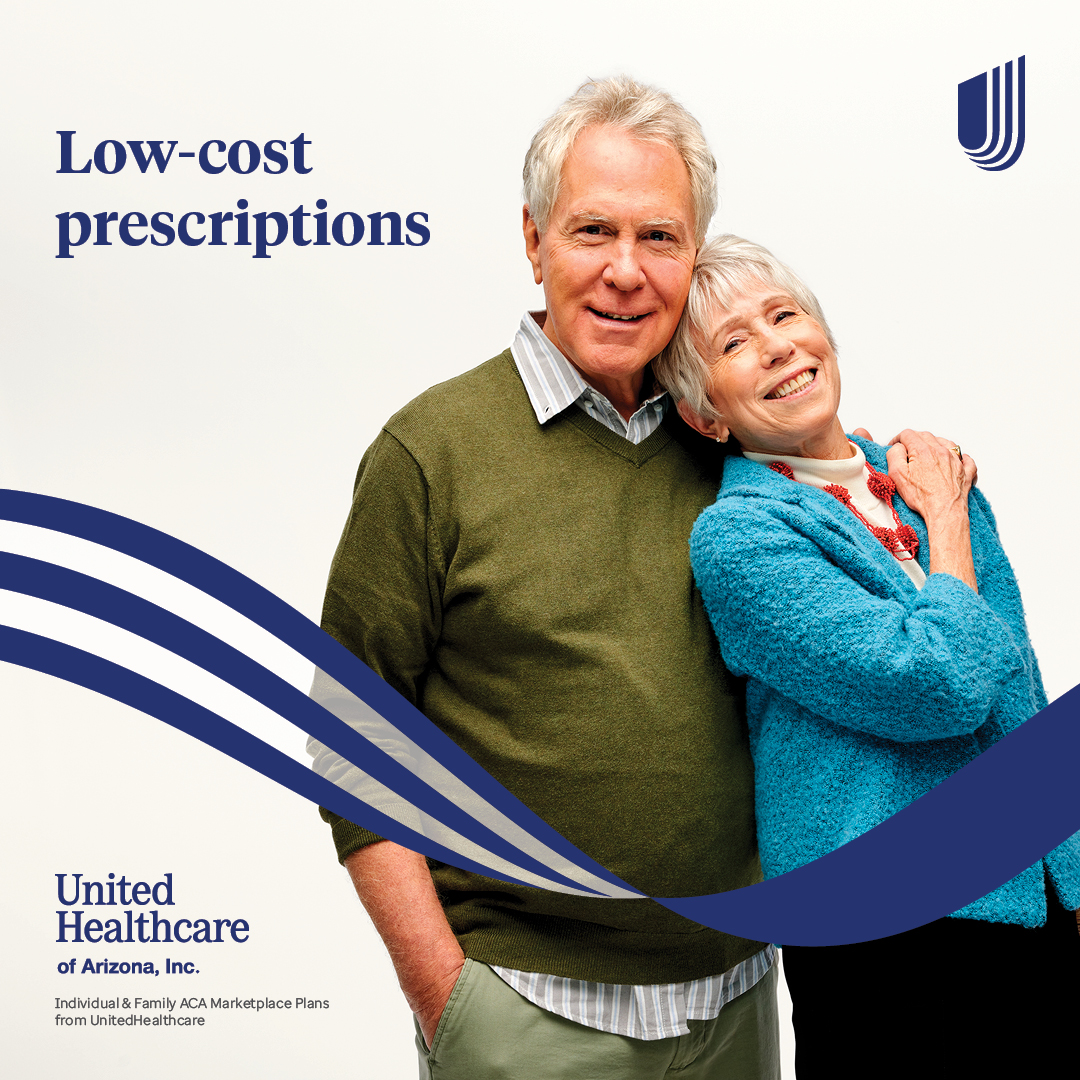 4
Topic: Reviews/Ranked/Affordability
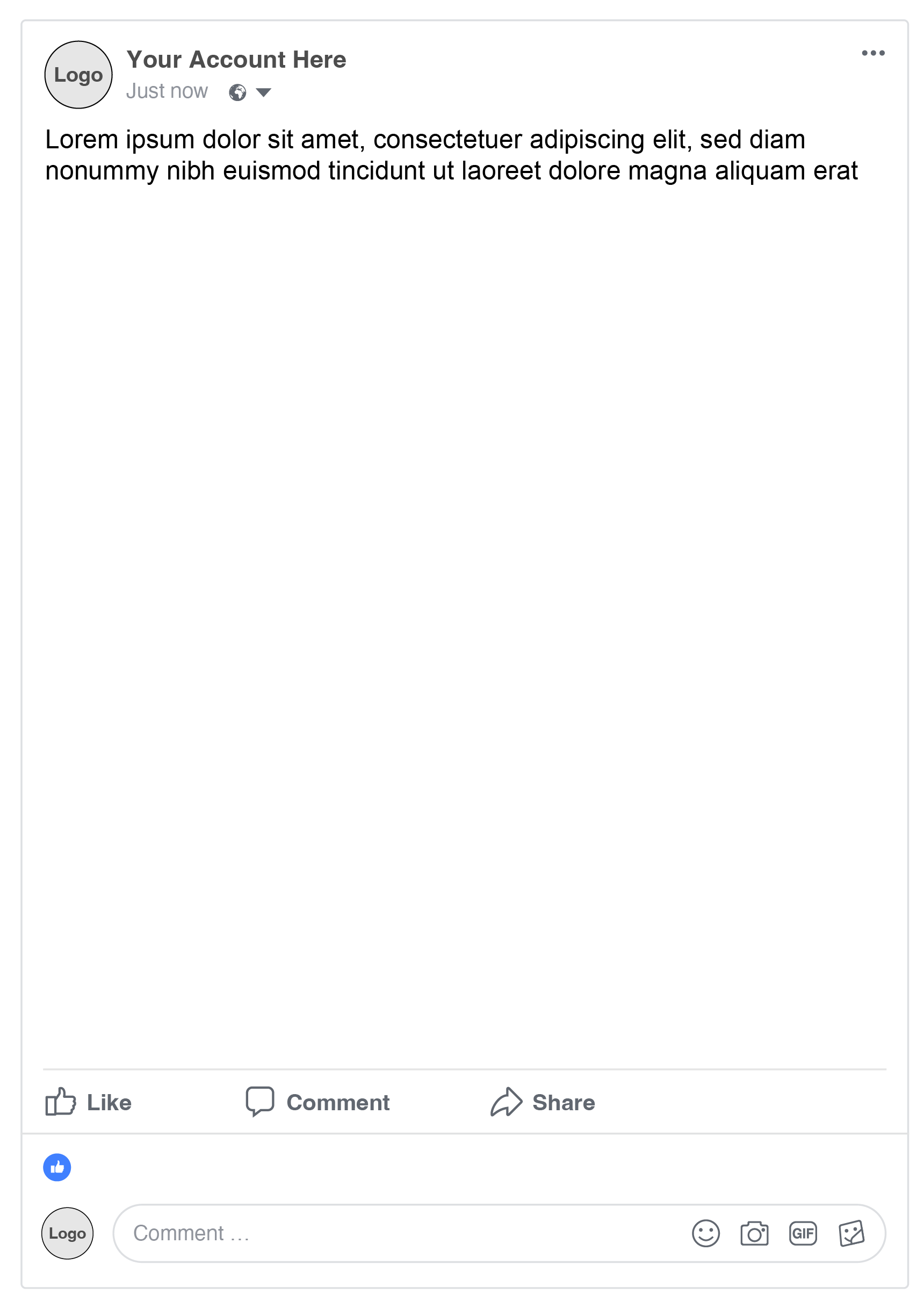 Download this image with the headline: 
Want to pay less for health coverage? 
from the options on the drop down on Jarvis. Upload the image to your Facebook account and copy and paste the post copy (at right). Please ensure it is the exact post copy listed here.
Post copy: 
9-out-of-10 UnitedHealthcare Individual & Family ACA Marketplace plan members qualified for a subsidy for 2024 health coverage.
CTA options: 
Contact us
Contact me to learn more
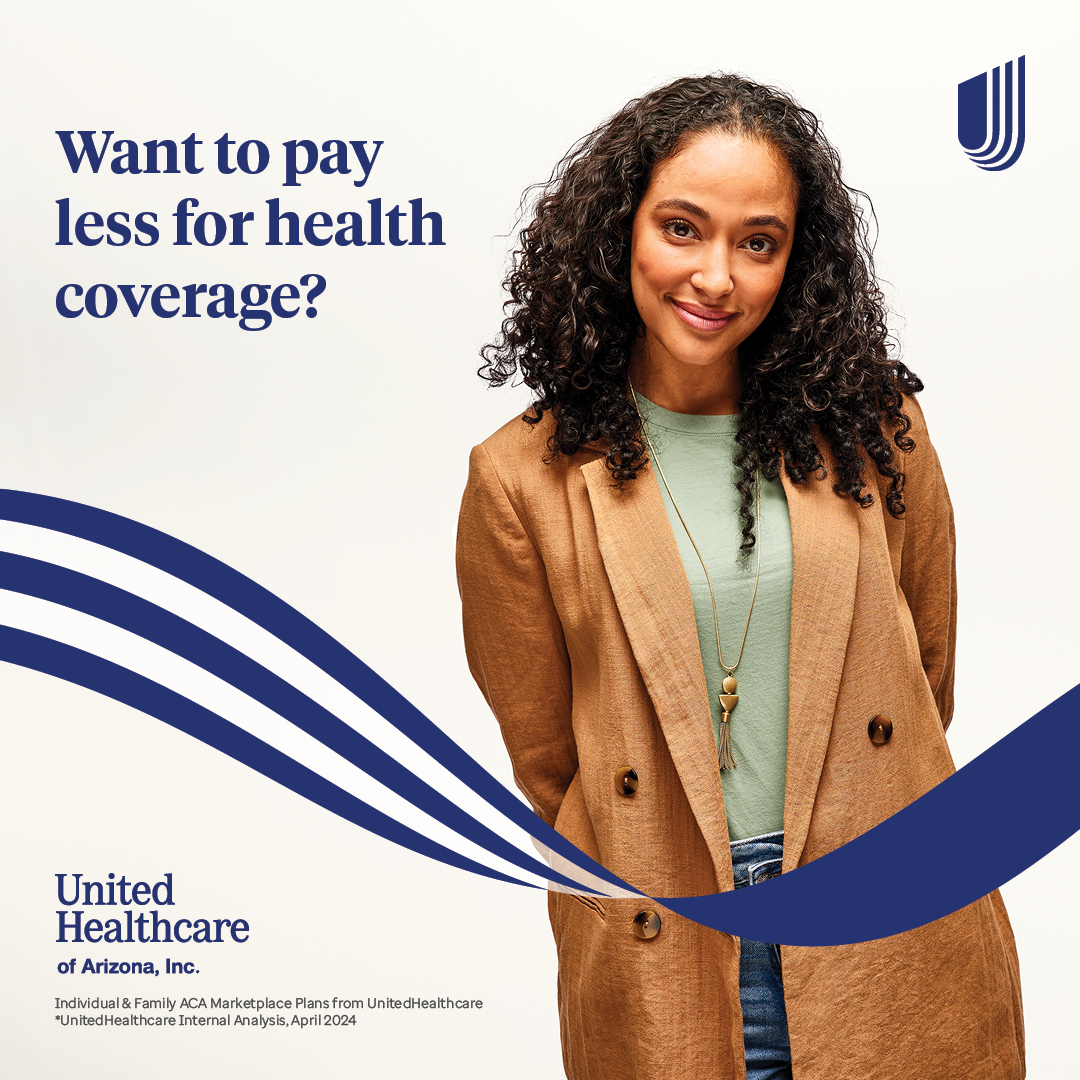 5
Topic: Personalized
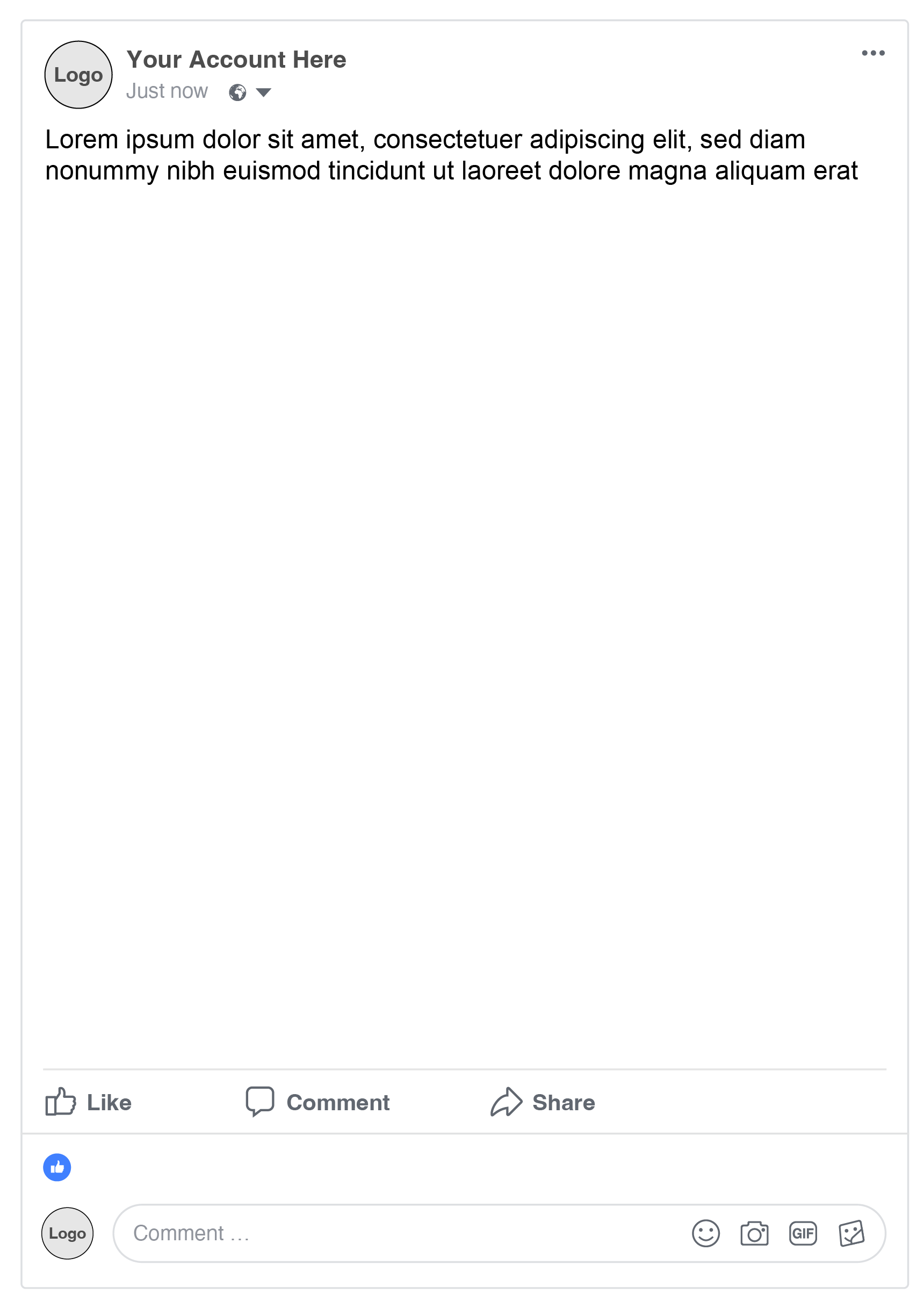 Download this image with the headline: 
Find a doctor in your language 
from the options on the drop down on Jarvis. Upload the image to your Facebook account and copy and paste the post copy (at right). Please ensure it is the exact post copy listed here.
Post copy: 
UnitedHealthcare Individual & Family ACA Marketplace plans have over 50K Spanish-speaking physicians in 2024 in-network.
CTA options: 
Contact us
Contact me to learn more
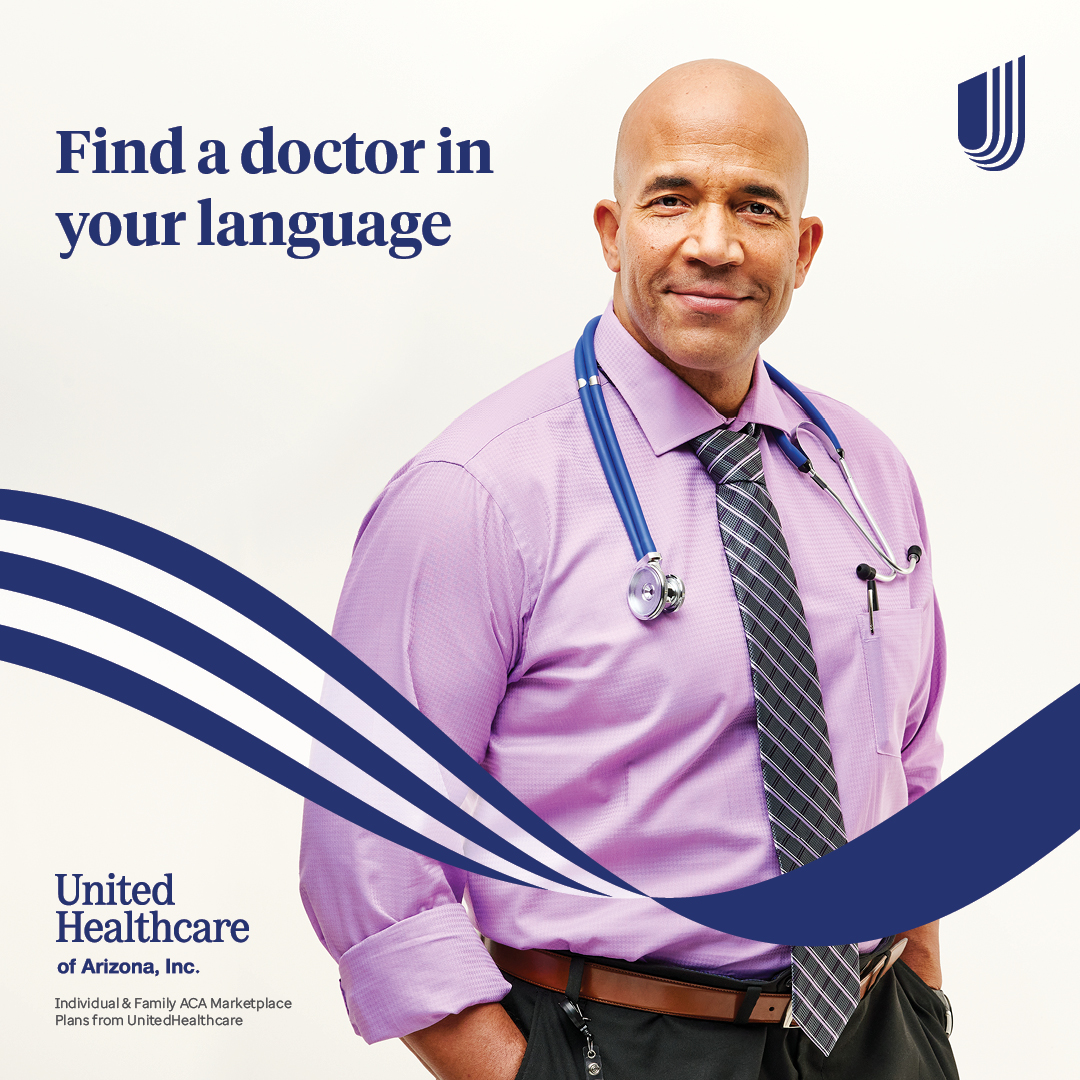 6
Topic: Quality
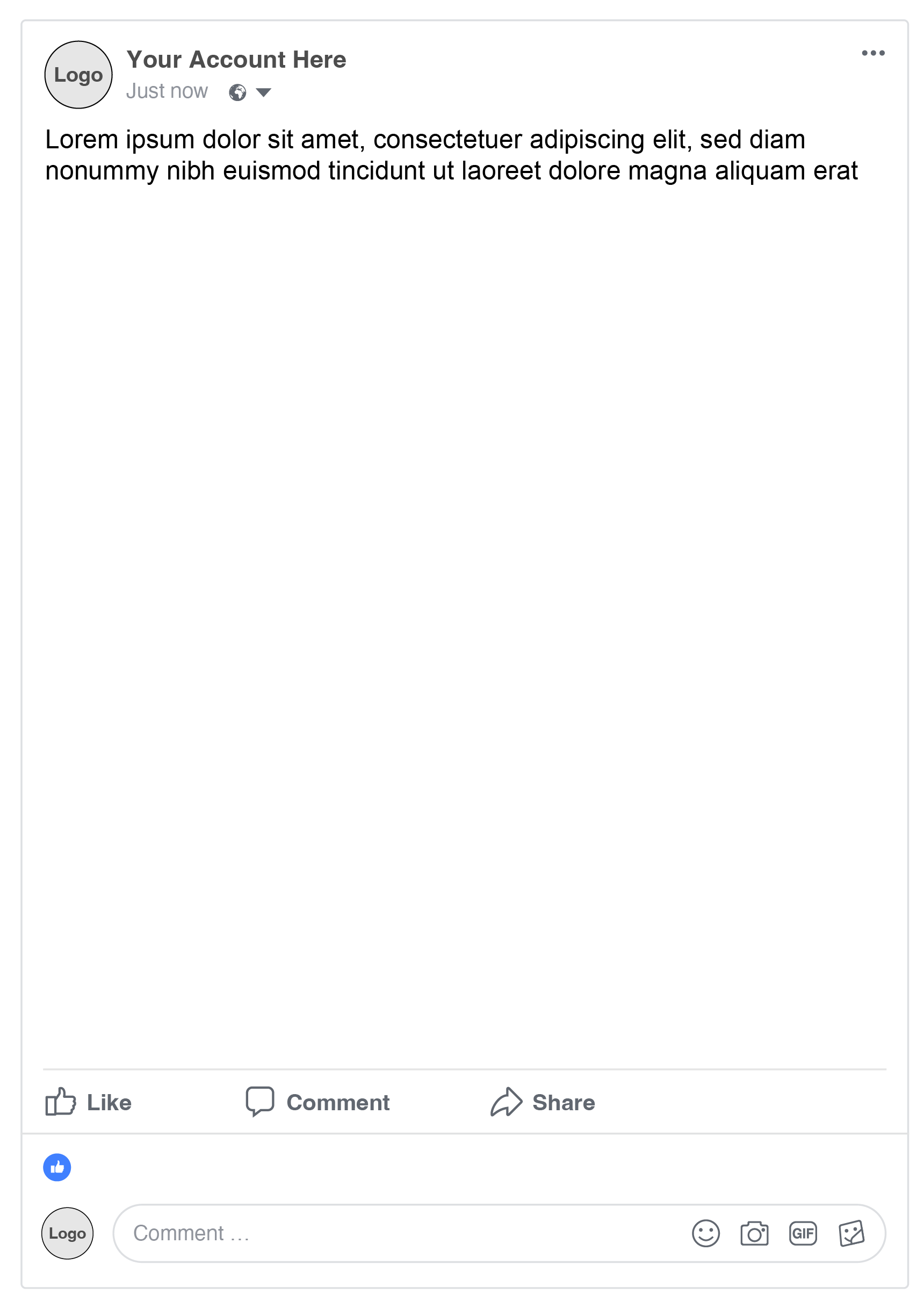 Download this image with the headline: 
The best health plan for your family
from the options on the drop down on Jarvis. Upload the image to your Facebook account and copy and paste the post copy (at right). Please ensure it is the exact post copy listed here.
Post copy: 
Get health coverage you can count on with a UnitedHealthcare Individual & Family ACA Marketplace plan.
CTA options: 
Contact us
Contact me to learn more
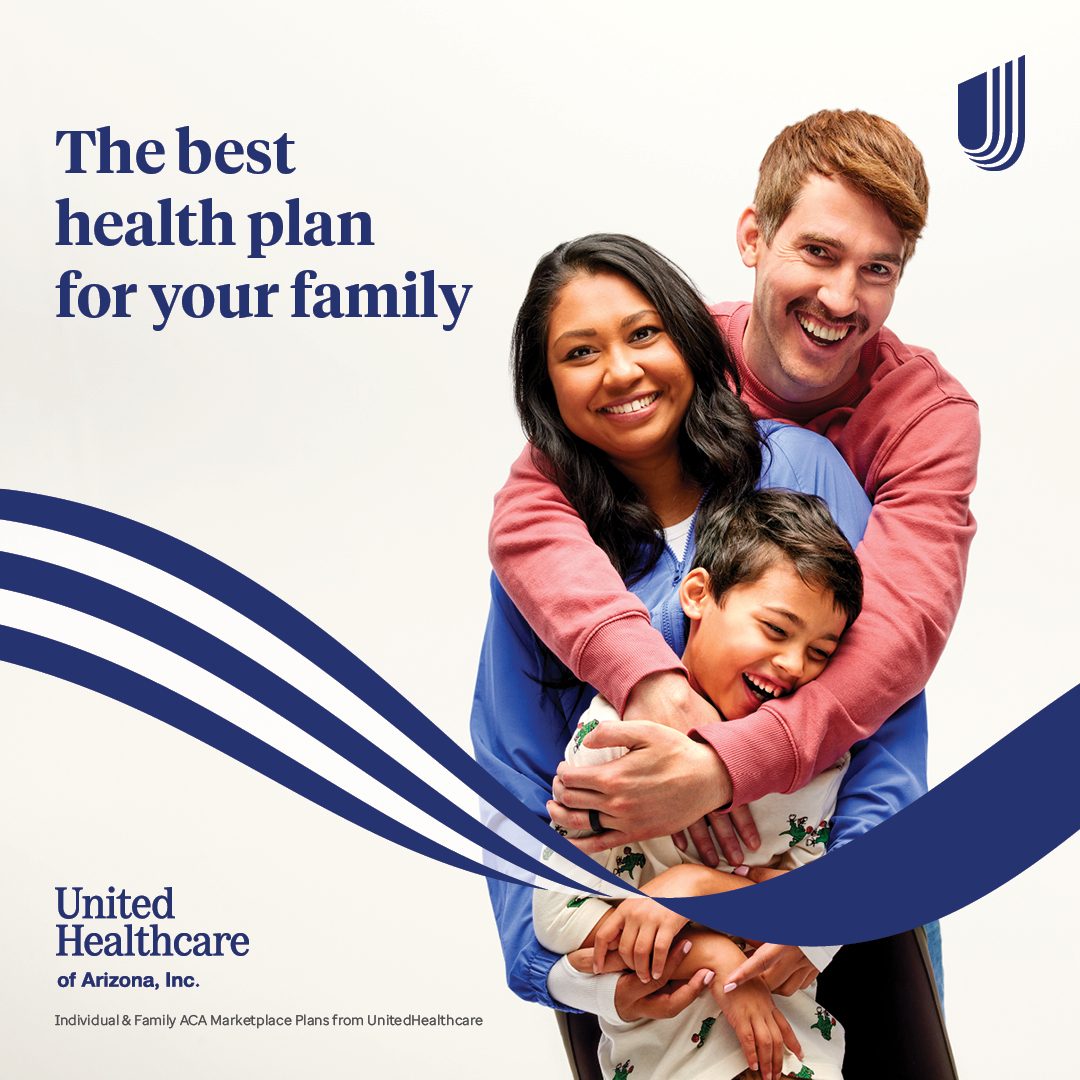 7
Topic: Reviews/Ranked
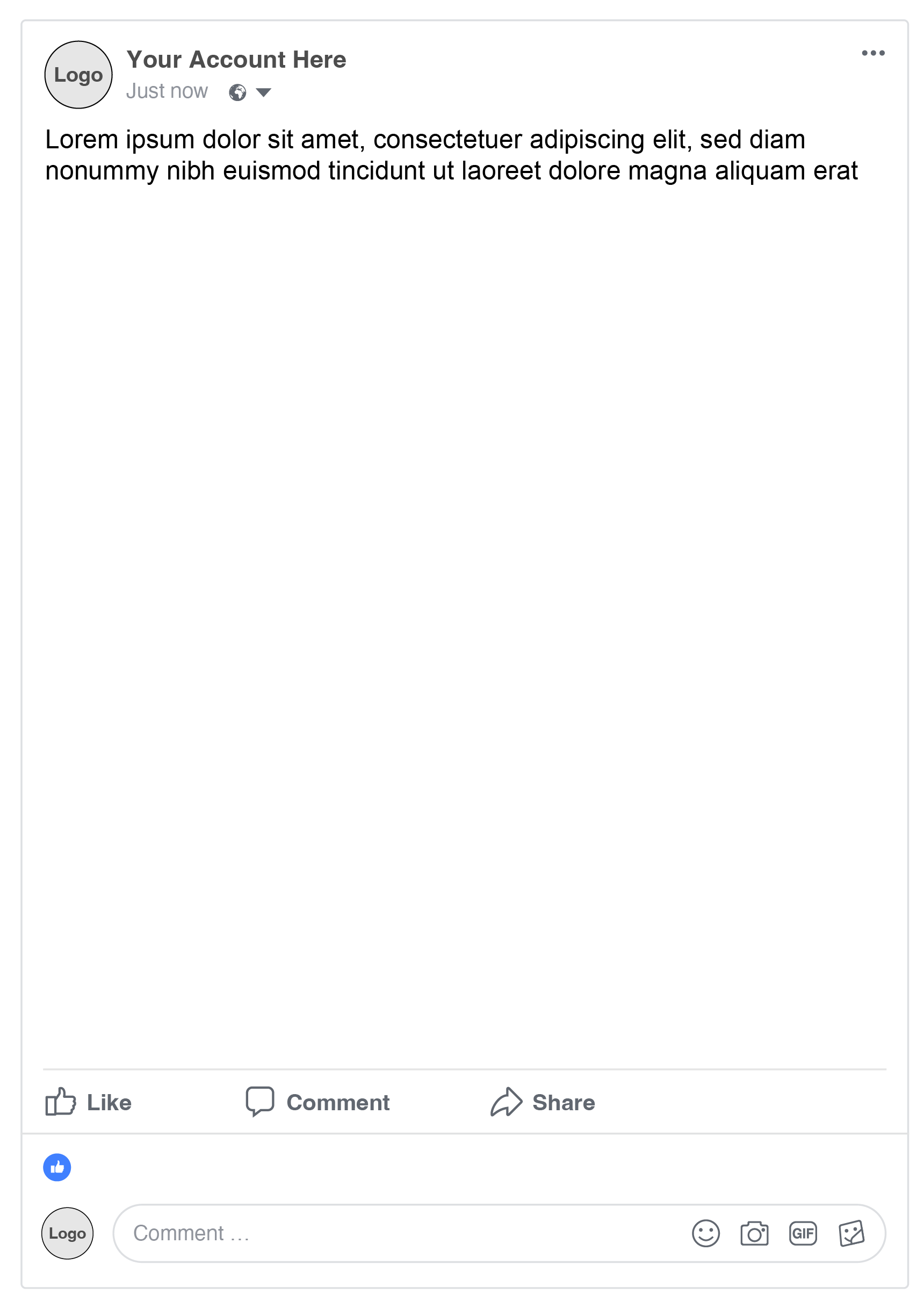 Download this image with the headline: 
Find out why people love UnitedHealthcare ACA plans 
from the options on the drop down on Jarvis. Upload the image to your Facebook account and copy and paste the post copy (at right). Please ensure it is the exact post copy listed here.
Post copy: 
UnitedHealthcare Individual & Family ACA Marketplace plans are rated the best for customer satisfaction in 2024. 
CTA options: 
Contact us
Contact me to learn more
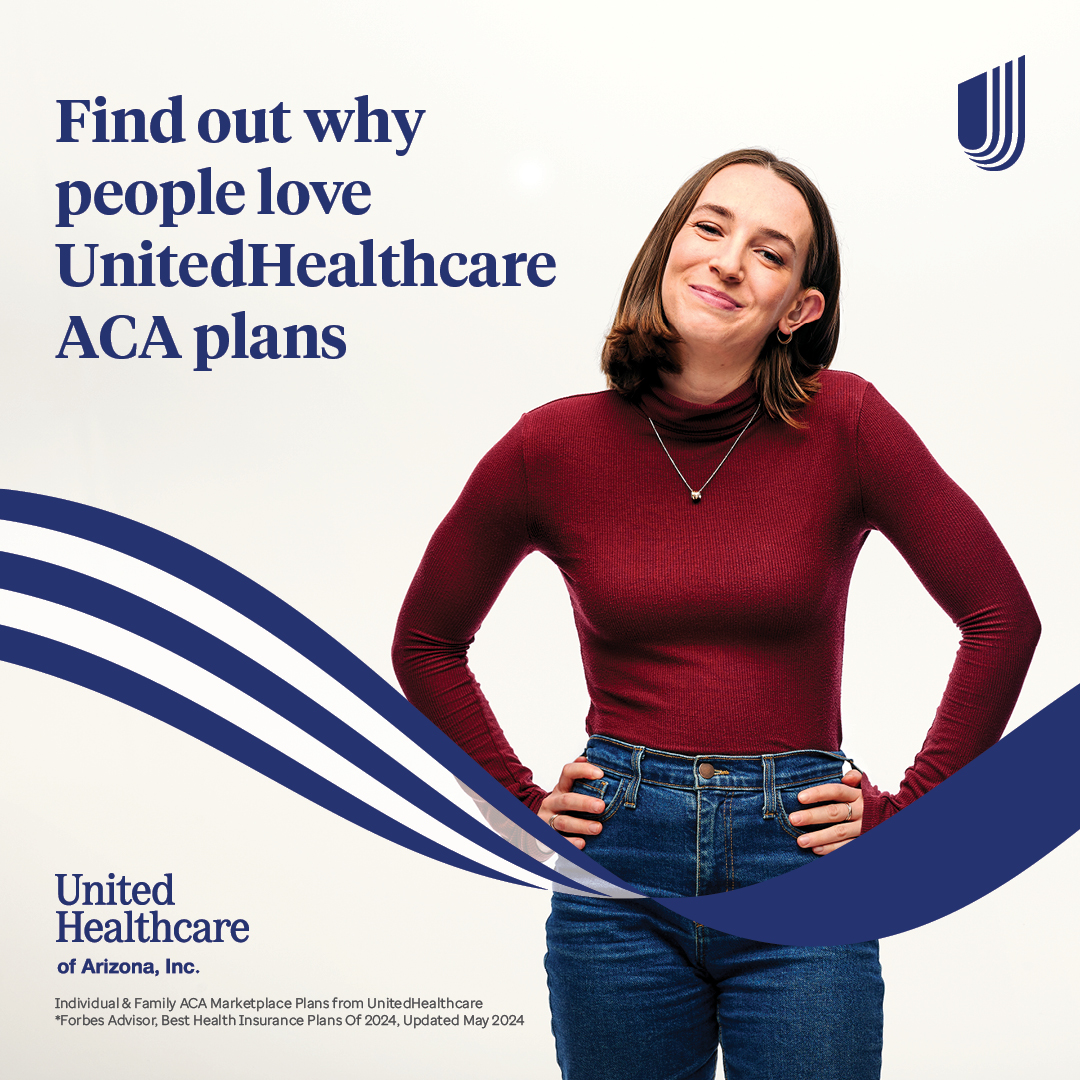 8
Topic: Support
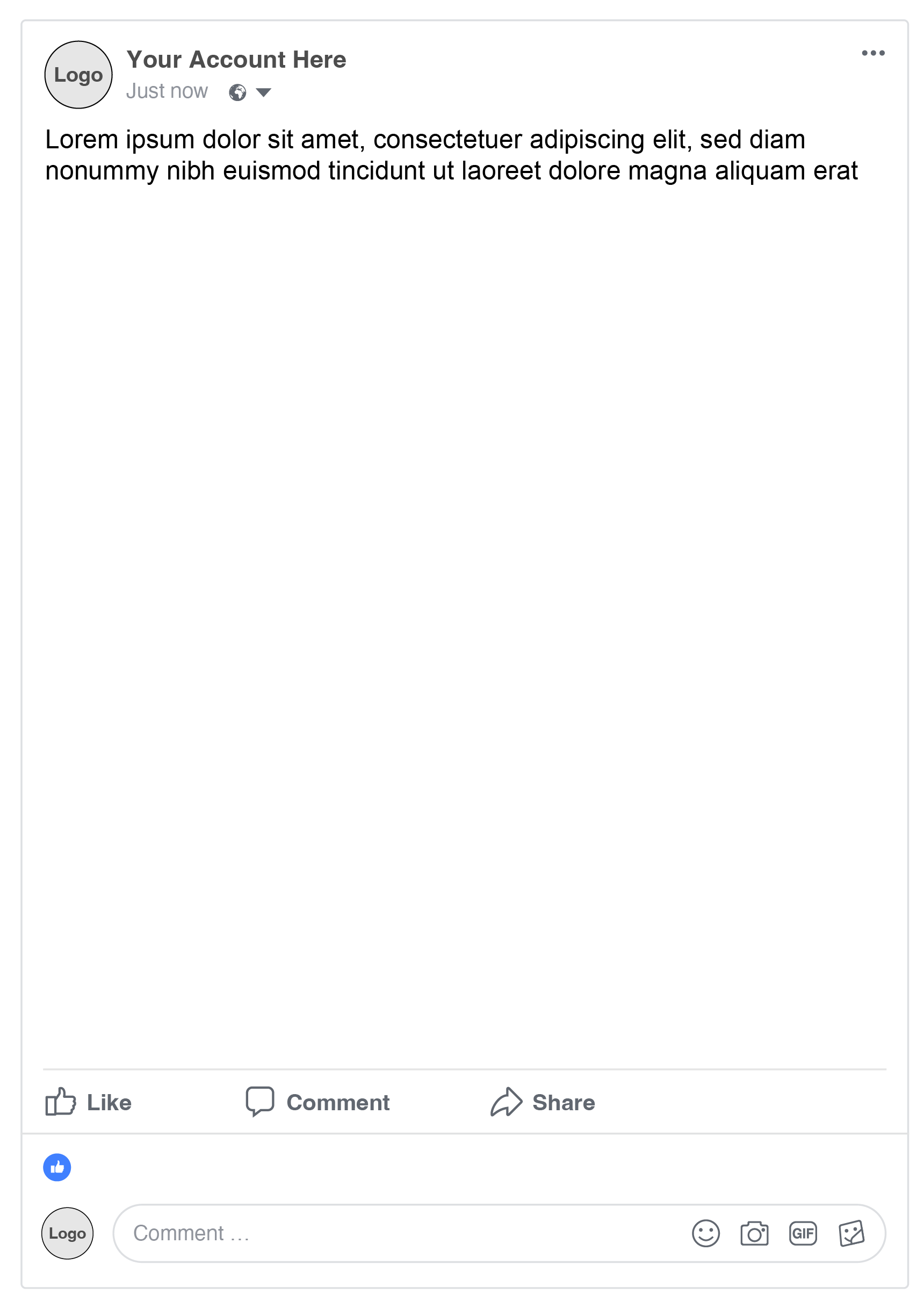 Download this image with the headline: 
Get help choosing the right health insurance 
from the options on the drop down on Jarvis. Upload the image to your Facebook account and copy and paste the post copy (at right). Please ensure it is the exact post copy listed here.
Post copy: 
Picking health insurance can be confusing. Choose the best Individual & Family ACA Plan for you and your family with my help. * Individual & Family ACA Marketplace Plans from UnitedHealthcare [disclaimer case]  
CTA options: 
Contact us
Contact me to learn more
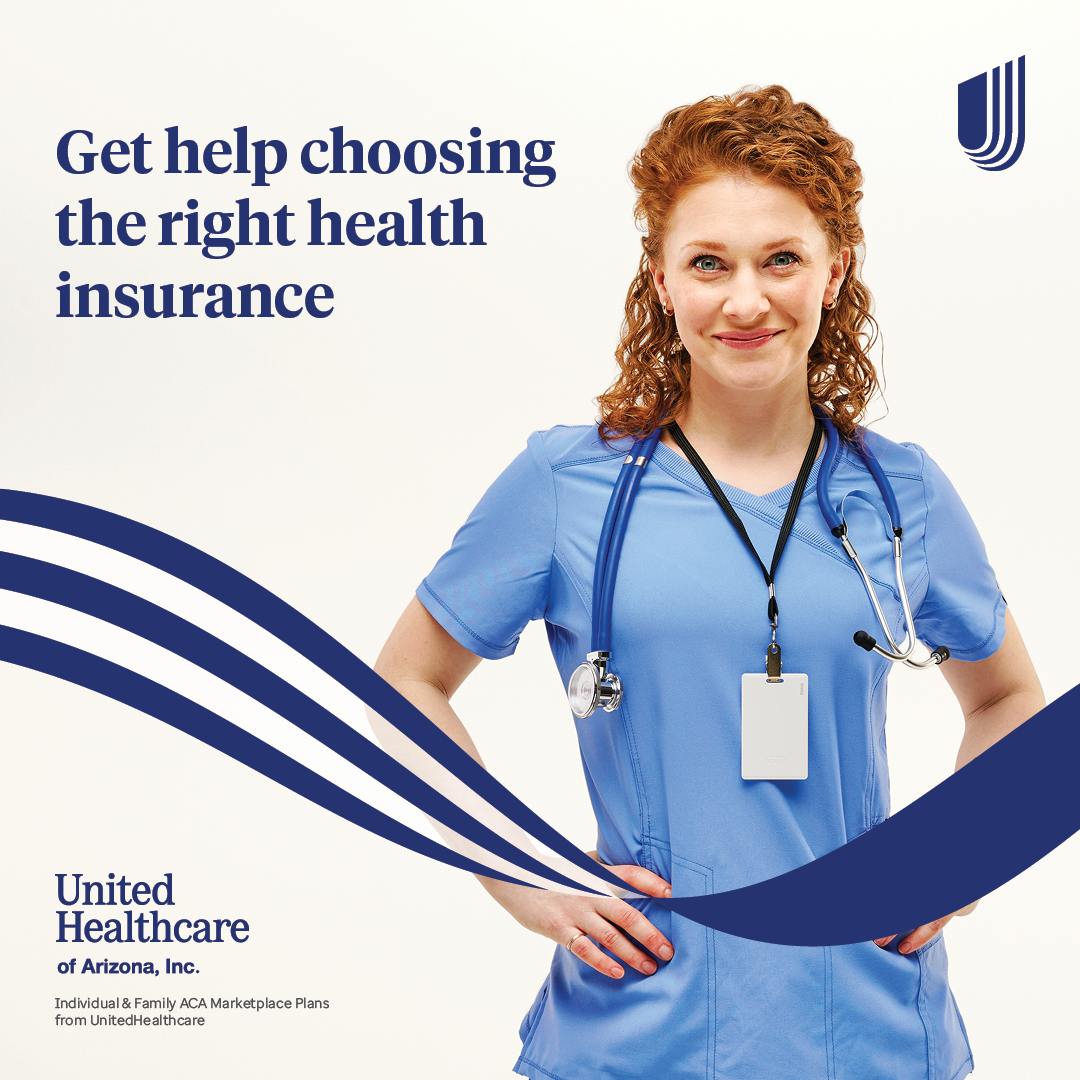 9